МАДОУ детский сад №51
От семечка к деревцу

Выполнила:
Гончарова Ксения
5 лет
Руководитель: Гончарова А.Н.
Цель: узнать, вырастет ли из семечка дерево?
Задачи:
Узнать, вырастет ли из семечка дерево
Расширить знания о том, какие условия нужны для роста растений
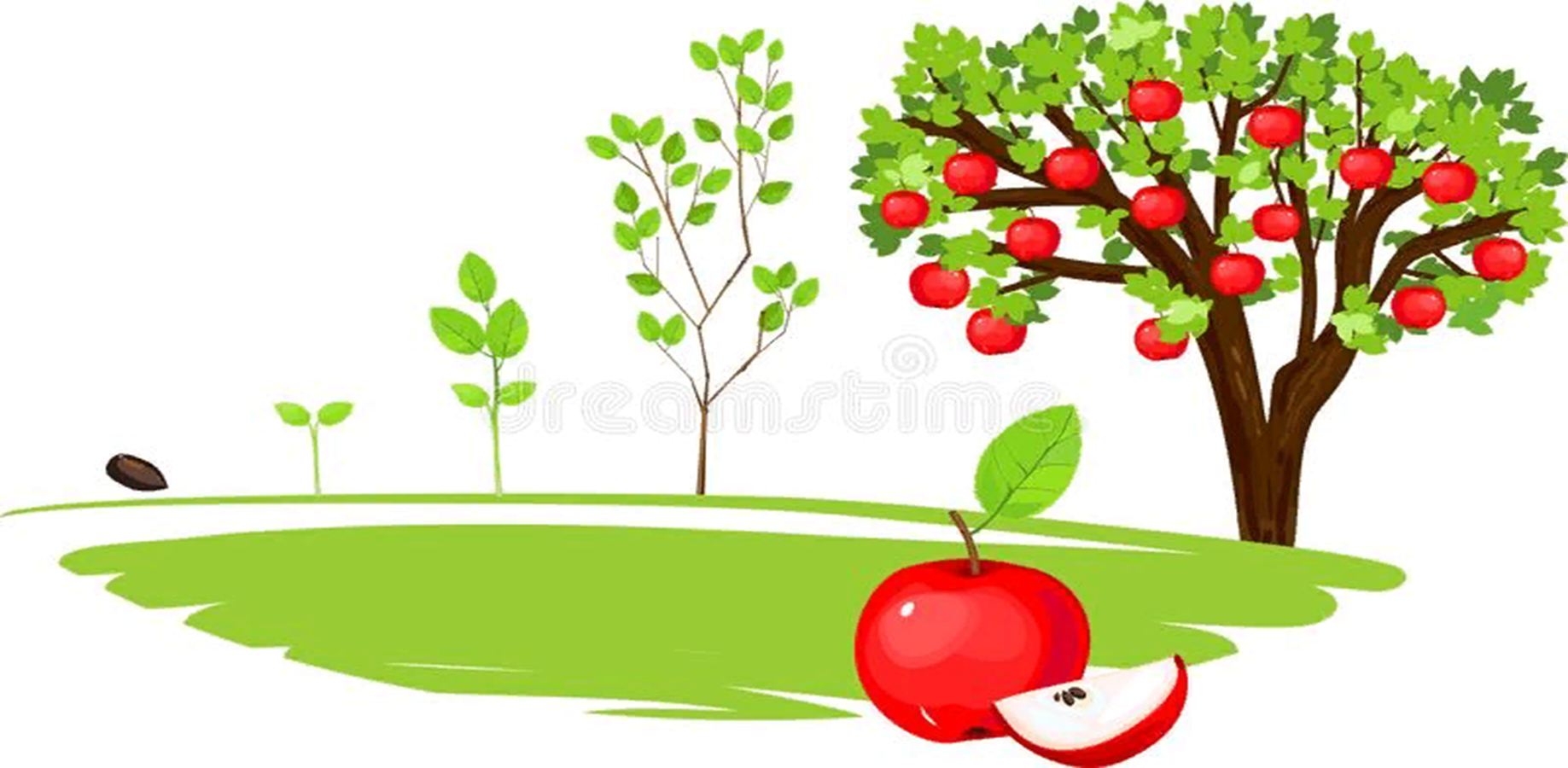 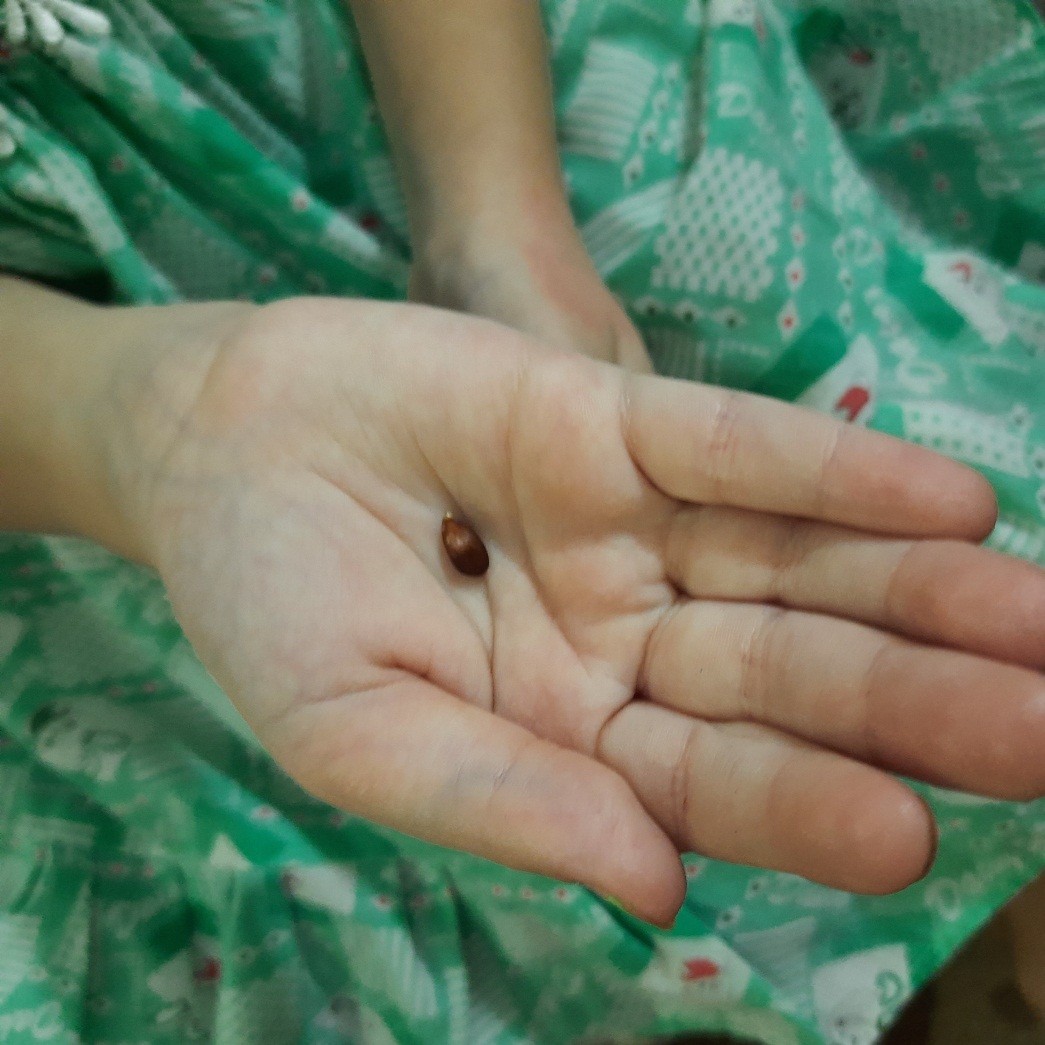 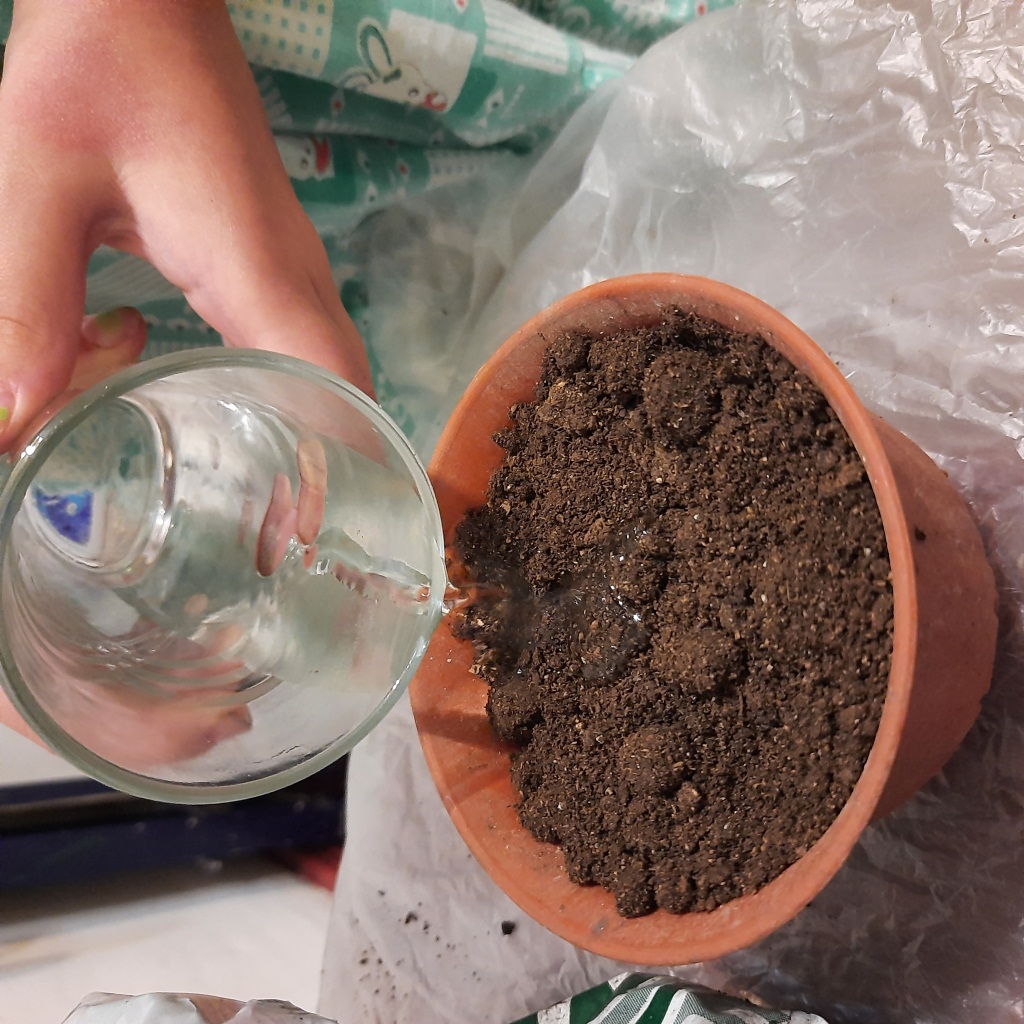 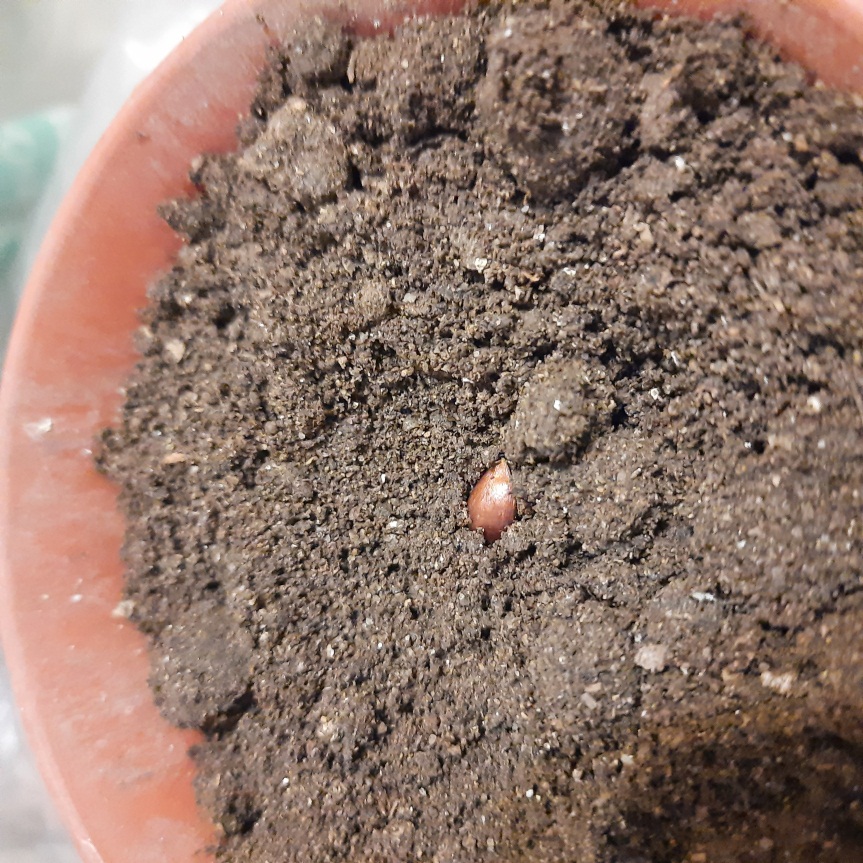 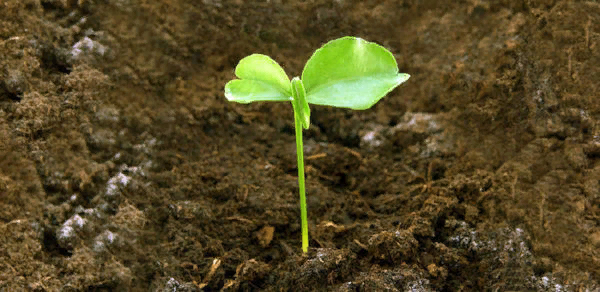 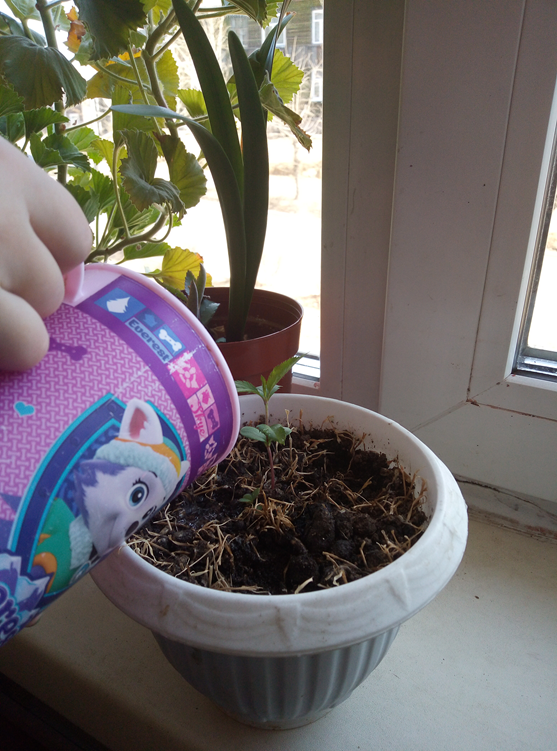 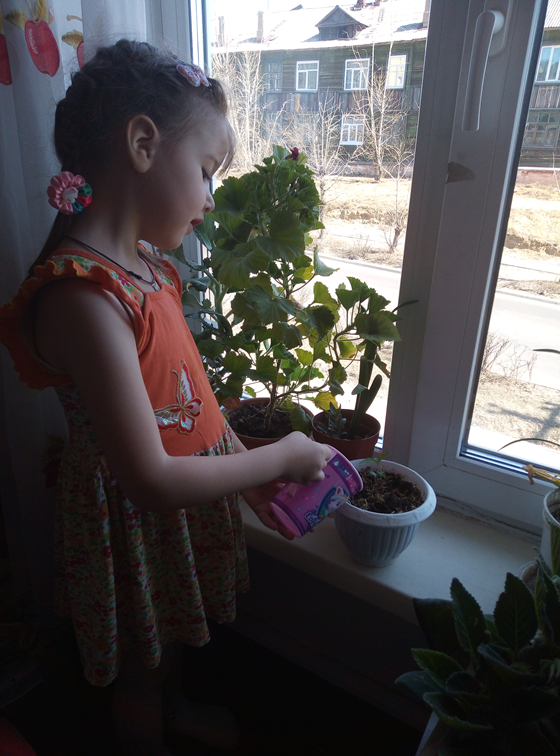 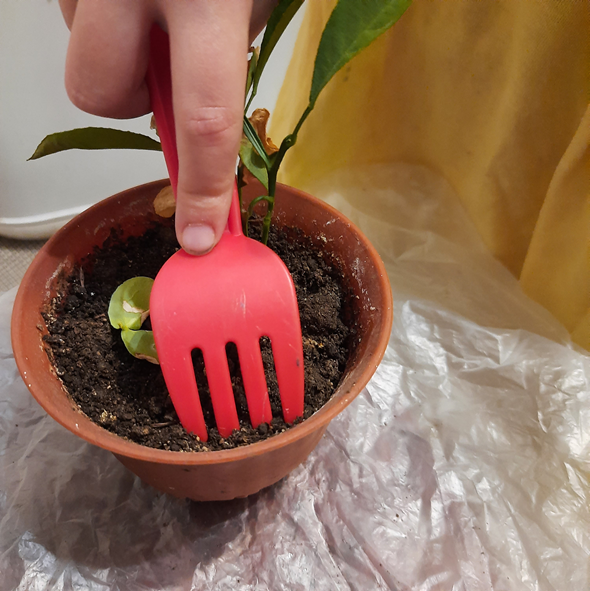 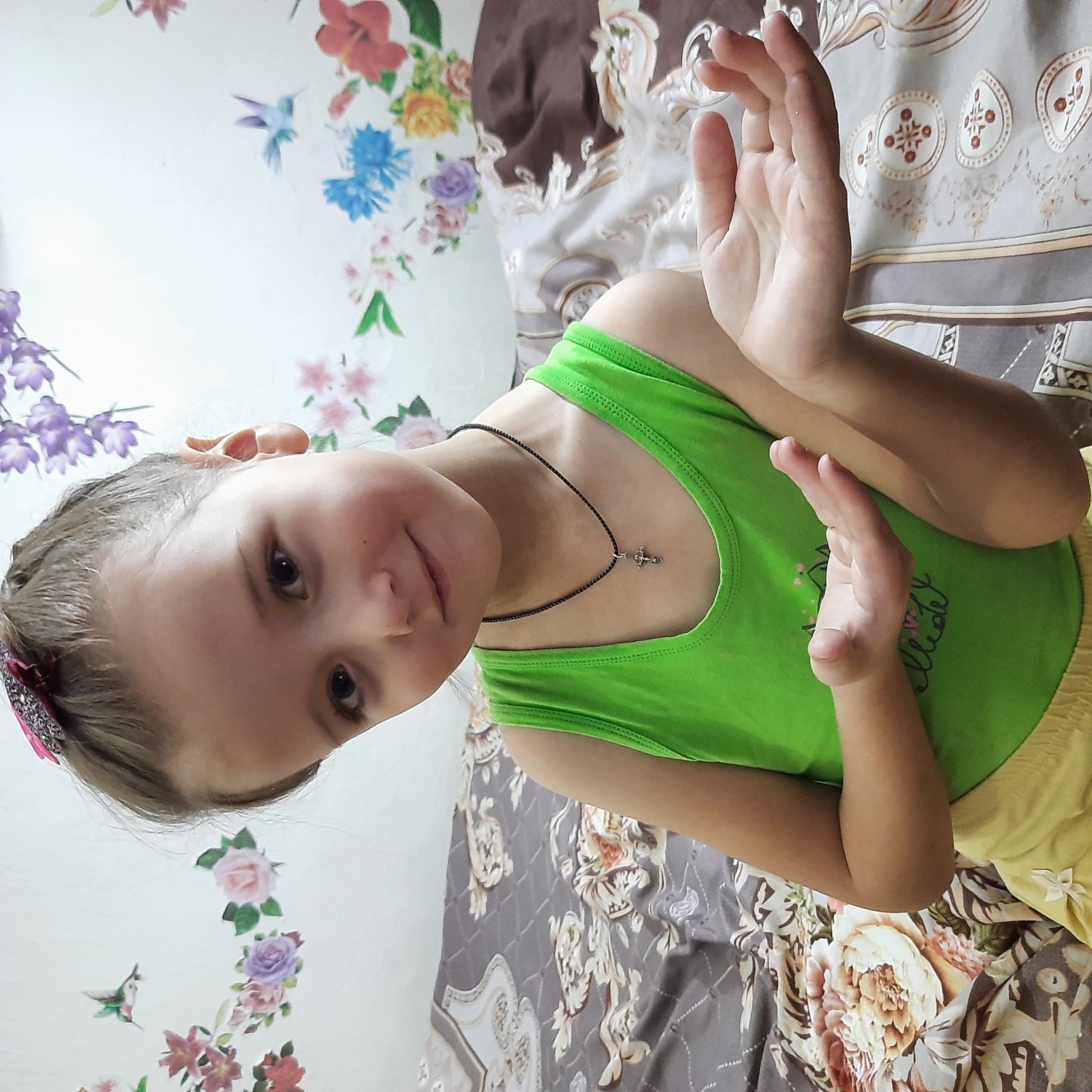 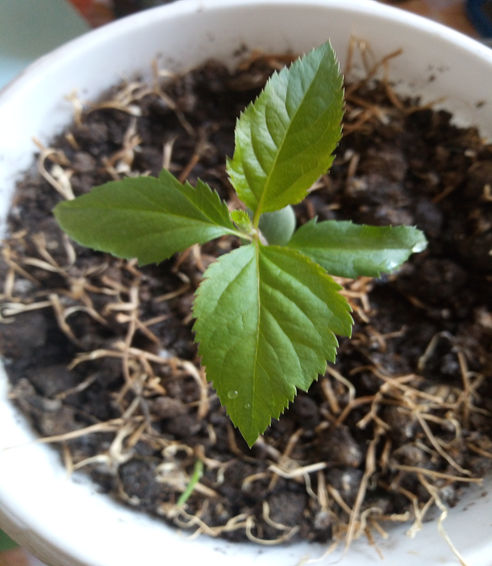 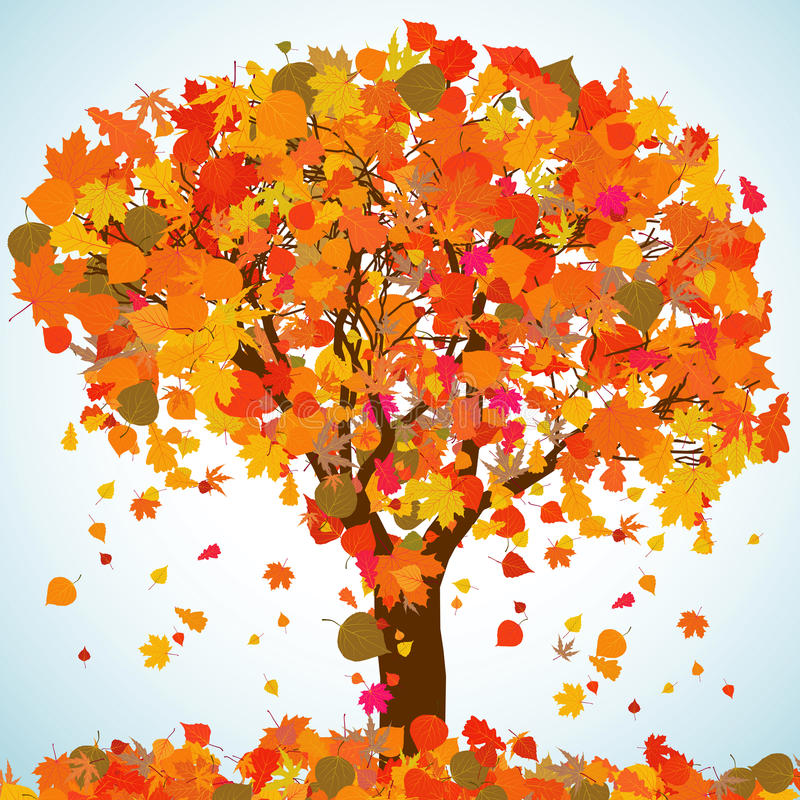 1 год
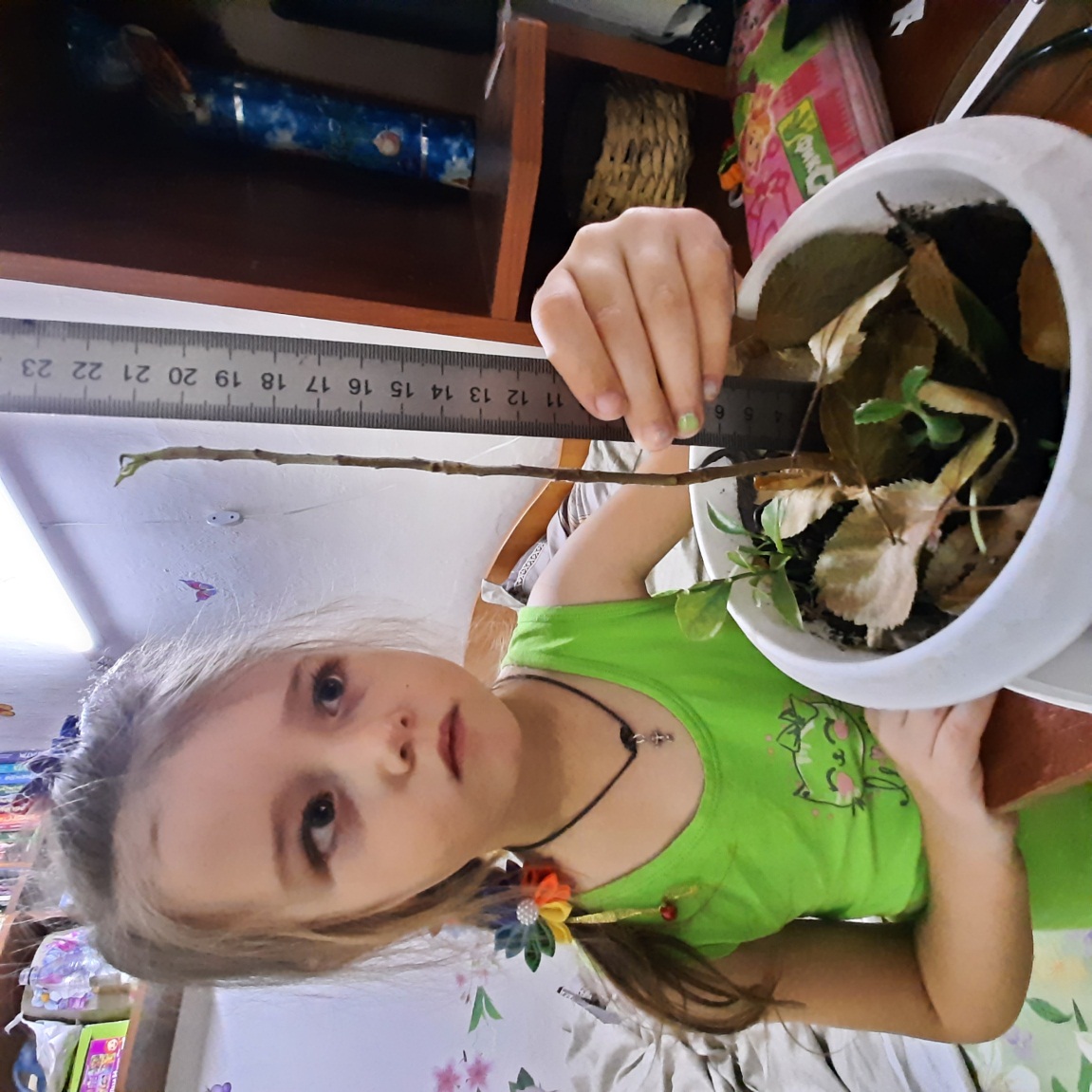 4 года                                 10 лет
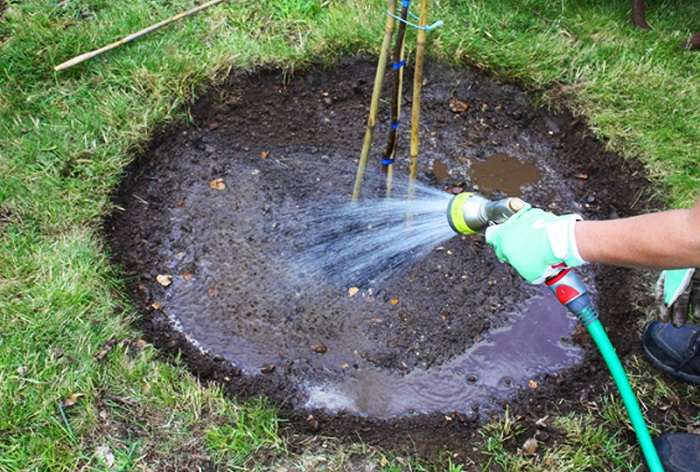 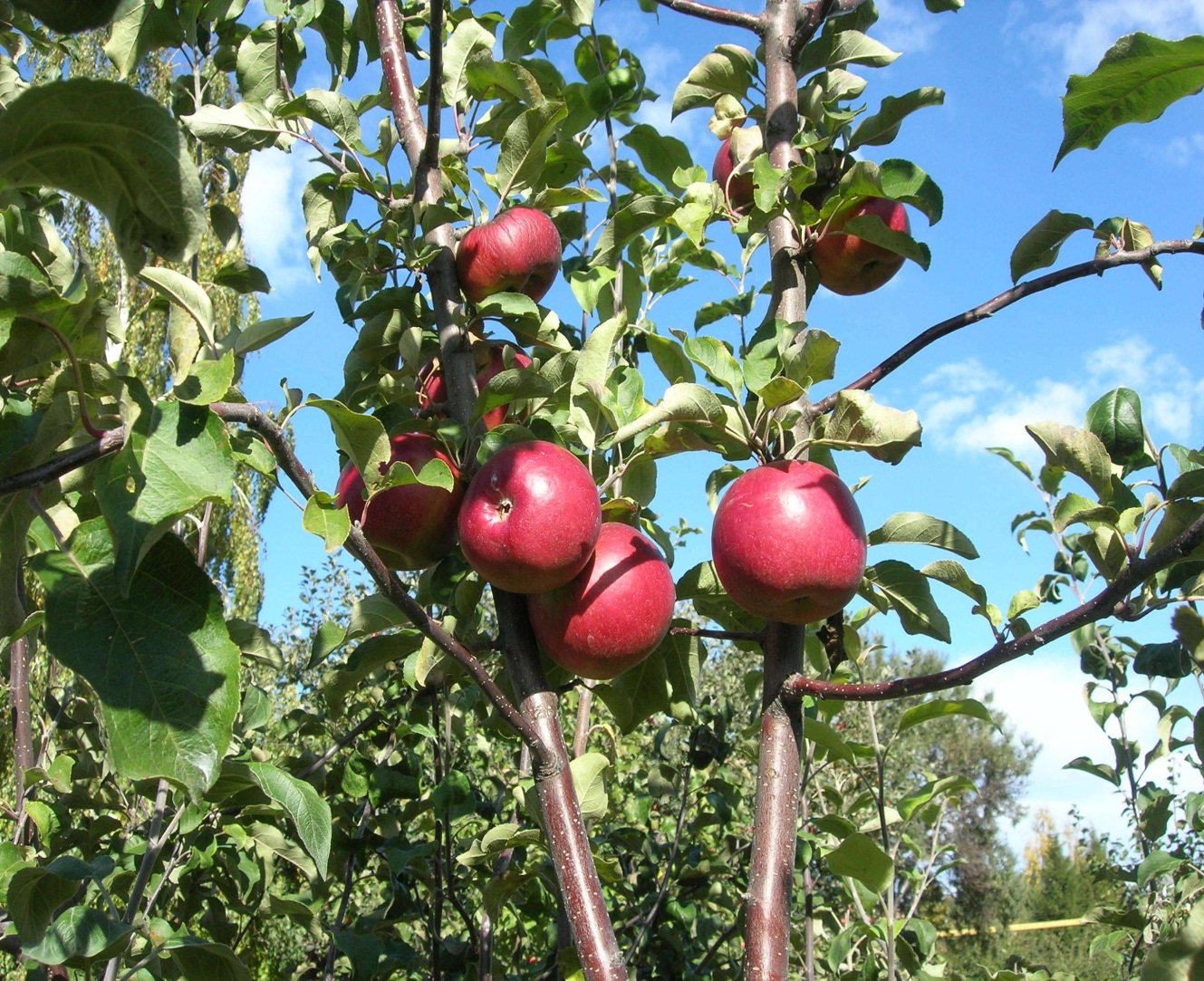 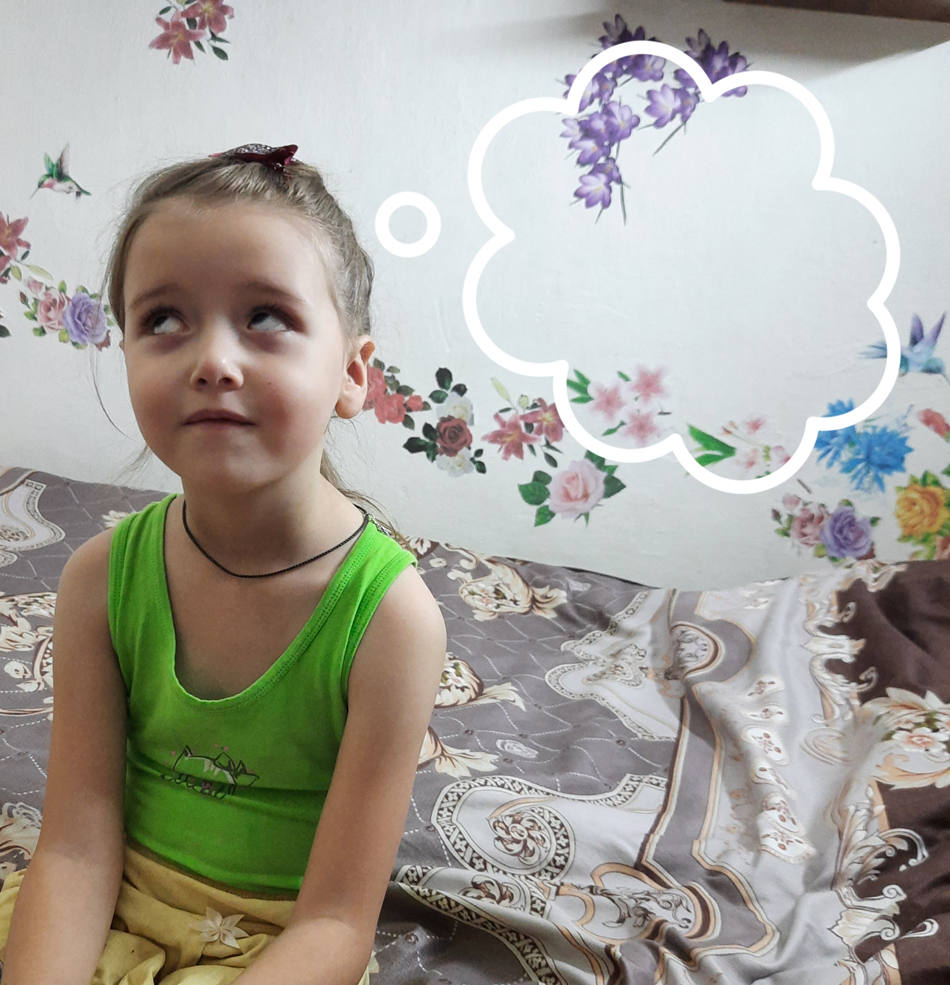 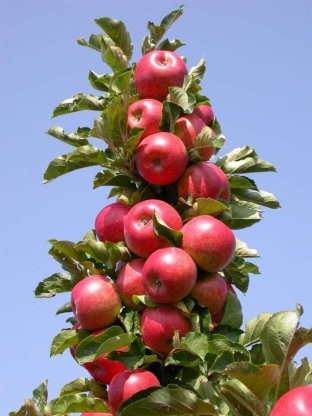 Спасибо за внимание